Plan de estudios académico para la Aceptación Universal (UA) de nombres de dominio y direcciones de correo electrónico
[Nombre del presentador]  
Taller sobre Plan de estudios académicos del Día de la Aceptación Universal  
[Día, mes] 2025
¡Bienvenidos!
Numerosas personas en todo el mundo están excluidas de todos los beneficios de Internet simplemente porque no pueden usar un nombre de dominio o una dirección de correo electrónico en su idioma y código de escritura. 

Gracias a la Aceptación Universal (UA), quienes desarrollan, suministran o administran aplicaciones en línea y sitios web tienen la oportunidad de permitir que usuarios de todo el mundo se beneficien del poder social y económico de Internet.

Una sólida comprensión de la Aceptación Universal (UA) es el nuevo diferenciador competitivo que todos los desarrolladores deberían tener en su conjunto de habilidades. 
La Aceptación Universal es la piedra angular de una Internet más inclusiva y multilingüe.
La Aceptación Universal es esencial para los desarrolladores que desean estar a la vanguardia de su industria y a la par de la nueva Internet global. 
La Aceptación Universal ofrece una oportunidad de más de USD 9800 millones a las empresas.
Evolución de los sistemas de nombres de dominio y correo electrónico
Un nombre de dominio es un nombre único que forma la base de los localizadores uniformes de recursos (URL) que las personas usan para buscar recursos en Internet (por ejemplo, páginas web, servidores de correo electrónico, imágenes y videos). 

En el pasado, los dominios de alto nivel (TLD) eran en su mayoría de dos o tres letras formadas por caracteres latinos a-z (por ejemplo, .com, .org). La evolución del DNS ha permitido crear TLD más nuevos y más largos. 
En la actualidad existen alrededor de 1200 nuevos gTLD que representan marcas, comunidades y geografías (por ejemplo, .photography, .london)

Estos nuevos TLD también incluyen Nombres de Dominio Internacionalizados (IDN), que permiten nombres de dominio en idiomas y códigos de escritura locales como  “.例子” y “مثال.“ (“ejemplo” escrito en chino y árabe).
Otras etiquetas dentro de un nombre de dominio también pueden internacionalizarse, lo que permite que un nombre de dominio esté completamente en un idioma y código de escritura locales. Los IDN son independientes del contenido en línea, que también puede ser multilingüe. 

Al principio, las direcciones de correo electrónico tampoco estaban disponibles en los idiomas y códigos de escritura locales.
TLD genéricos (gTLD) de IDN
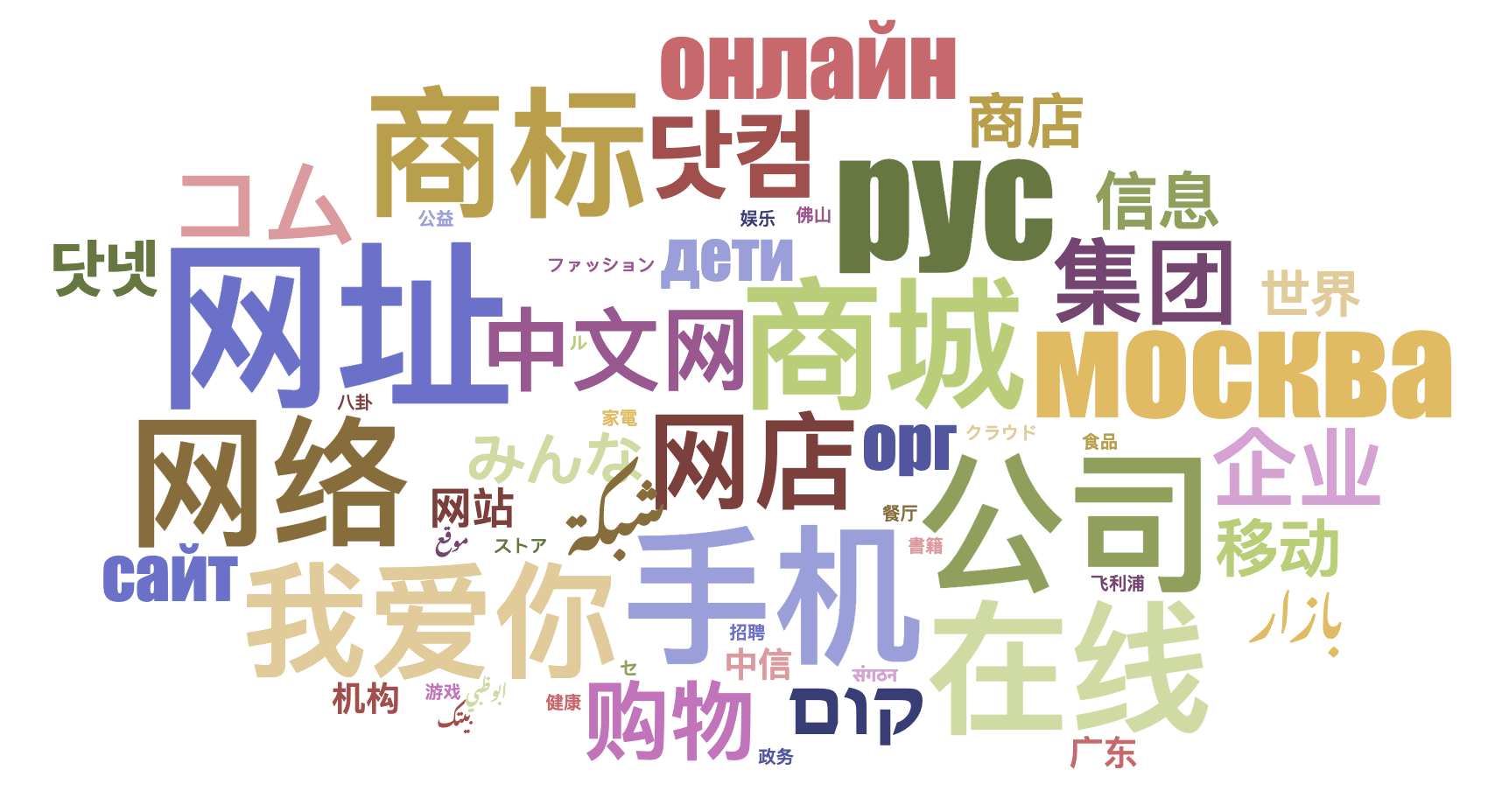 90 IDN gTLD se delegan.
Ejemplos de IDN
համընդհանուր-ընկալում-թեստ.հայ
ଯୁନିଭରସାଲ-ଏକସେପ୍ଟନ୍ସ-ଟେଷ୍ଟ.ଭାରତ
უნივერსალური-თავსობადობის-ტესტი.გე
다국어도메인이용환경테스트.한국
സാർവത്രിക-സ്വീകാര്യതാ-പരിശോധന.ഭാരതം
تجربة-القبول-الشامل.موريتانيا
Armenio
Oriya
Georgiano
Coreano
Malayalam            
Árabe
Ejemplos de correos electrónicos internacionalizados
Armenio
Chino
Devanagari
Árabe
Griego            
Tamil
Էլփոստ-թեստ@համընդհանուր-ընկալում-թեստ.հայ
电子邮件测试@普遍适用测试.我爱你 
ईमेल-परीक्षण@सार्वभौमिक-स्वीकृति-परीक्षण.संगठन  
تجربة-بريد-الكتروني@تجربة-القبول-الشامل.موريتانيا
ηλεκτρονικό-μήνυμα-δοκιμή@καθολική-αποδοχή-δοκιμή.ευ  
மின்னஞ்சல்-சோதனை@பொது-ஏற்பு-சோதனை.சிங்கப்பூர்
¿Qué es la Aceptación Universal (UA)?
Aunque el Sistema de Nombres de Dominio (DNS) ha evolucionado, las verificaciones que utilizan muchas aplicaciones informáticas para validar nombres de dominio y direcciones de correo electrónico siguen obsoletas. 

Además, no todos los portales en línea están preparados para la apertura de una cuenta de usuario con una dirección de correo electrónico relacionada, lo cual deja a muchas personas sin poder navegar por Internet utilizando su identidad en línea y su idioma preferidos. 

La Aceptación Universal es considerada una práctica recomendada de cumplimiento técnico y resuelve estas cuestiones al garantizar que todos los nombres de dominio y direcciones de correo electrónico, independientemente del código de escritura, el idioma o la longitud de los caracteres, puedan ser utilizados por igual por todas las aplicaciones, dispositivos y sistemas habilitados para Internet.
Ejemplo de un problema de Aceptación Universal
Un correo electrónico válido es rechazado por un formulario utilizado en un sitio web y se muestra incorrectamente de izquierda a derecha en lugar de derecha a izquierda:
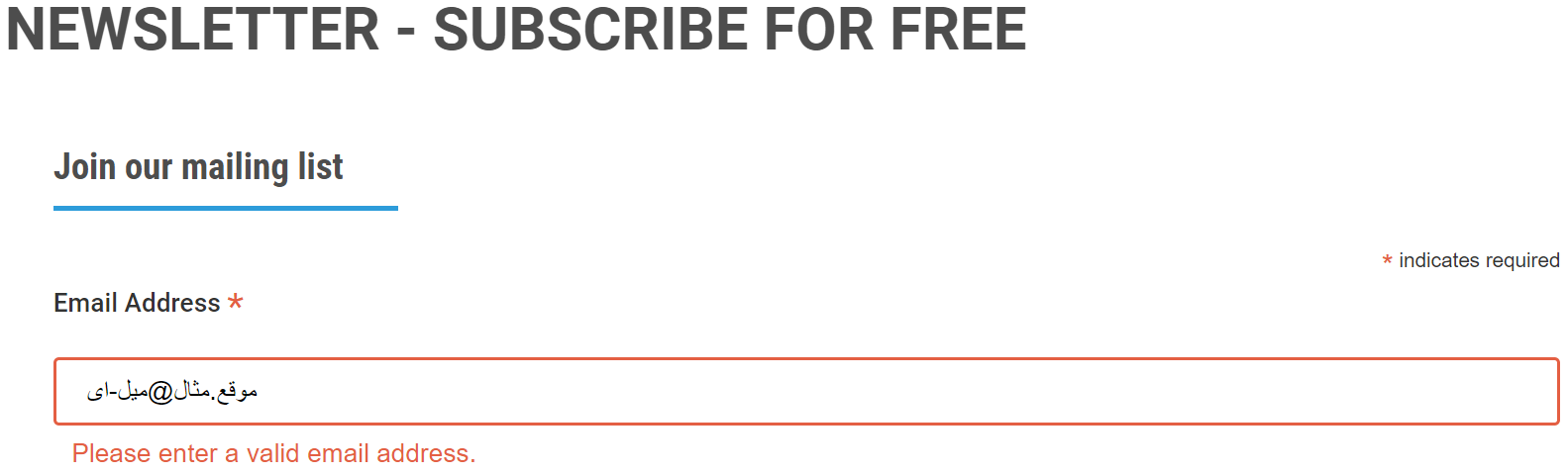 Ejemplos de categorías afectadas por la Aceptación Universal
Nombres de dominio que pueden no funcionar en las aplicaciones:
ASCII: 		ejemplo.sky
ASCII:		ejemplo.engineering
Unicode:	คน.ไทย
Direcciones de correo electrónico internacionalizadas (EAI) que pueden no funcionar en aplicaciones: 
Unicode:	marc@société.org
Unicode:	测试@ejemplo.com
Unicode:	ईमेल@उदाहरण.भारत
Unicode:	ای-میل@ مثال.موقع  (escrito de derecha a izquierda, RTL)		

ASCII se basa en letras A-Z, a-z, dígitos 0-9 y guion.
Unicode admite caracteres de idiomas y códigos de escritura globales.
Objetivo e impacto de la Aceptación Universal
Objetivo
Todos los nombres de dominio y direcciones de correo electrónico funcionan en todas las aplicaciones de software.


Impacto
Promover la elección del consumidor, mejorar la competencia y proporcionar un acceso más amplio a los usuarios finales.
¿Por qué es importante la UA?
Lograr la Aceptación Universal garantiza que cada persona tenga la capacidad de navegar y comunicarse en Internet utilizando el nombre de dominio y la dirección de correo electrónico que elija y que mejor se ajuste a sus intereses, negocio, cultura, idioma y código de escritura.

La Aceptación Universal también puede ayudar a:

Respaldar a una Internet diversa y multilingüe.
Aumentar la competencia, la innovación y las posibilidades de elección de los consumidores.
Crear oportunidades comerciales.
Ofrecer ventajas profesionales a desarrolladores y administradores de sistemas.
Ayudar a los gobiernos y a los responsables políticos a llegar a sus ciudadanos.
Preparar las aplicaciones para la Aceptación Universal
Admitir todos los nombres de dominio y direcciones de correo electrónico válidos:





Aceptar: El usuario puede introducir caracteres de su código de escritura local en un campo de texto.
Validar: El software acepta los caracteres y los reconoce como válidos.
Procesar: El sistema realiza operaciones con los caracteres.
Almacenar: La base de datos puede almacenar el texto sin descomponerlo ni corromperlo.
Visualizar: Cuando se recupera de la base de datos, la información se muestra correctamente.
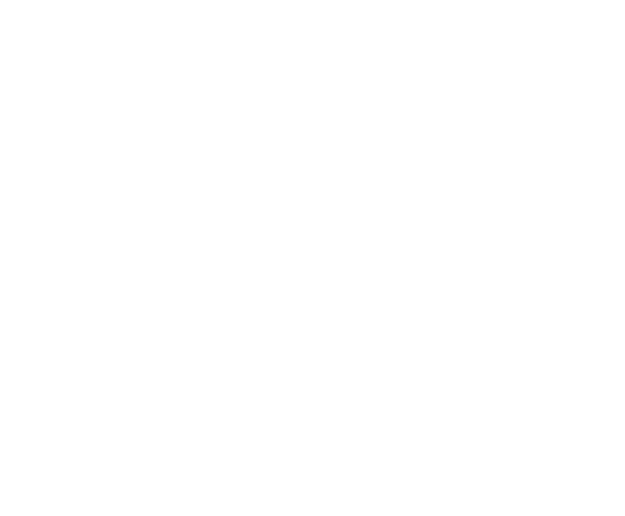 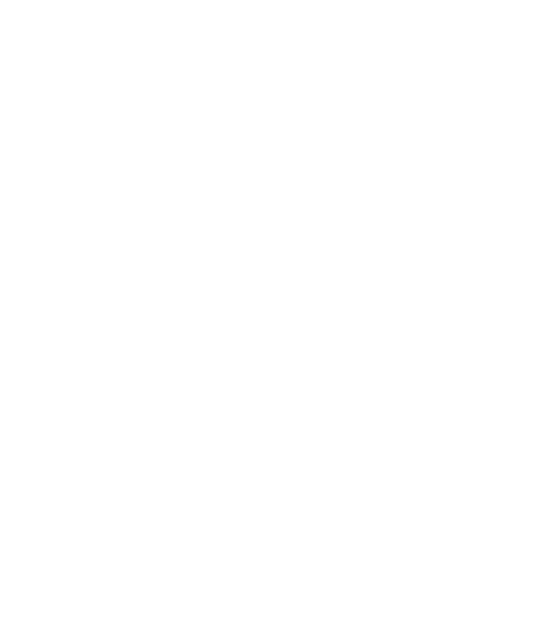 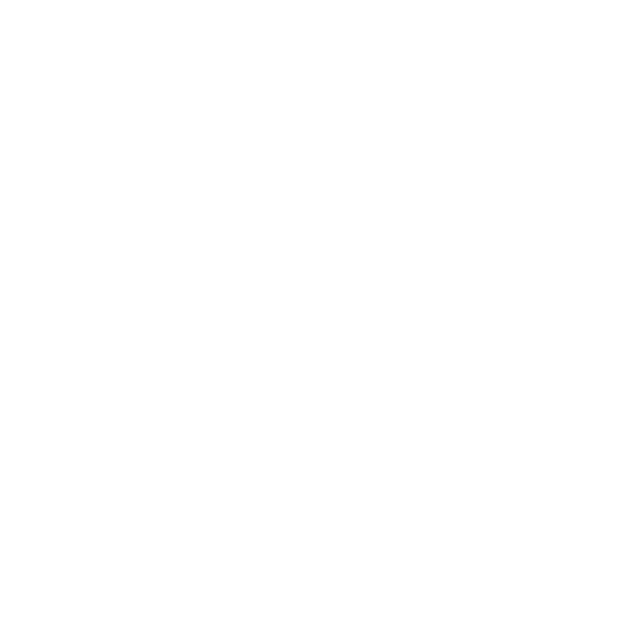 Almacenar
Validar
Aceptar
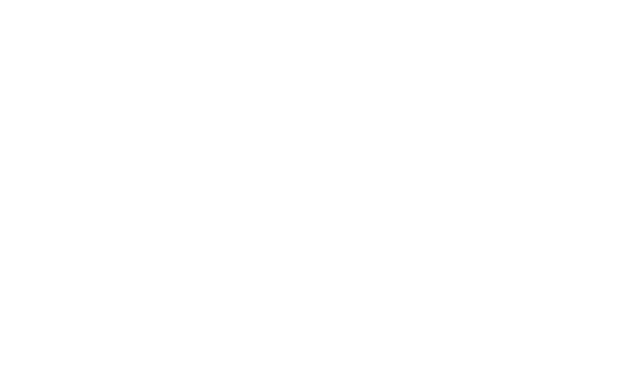 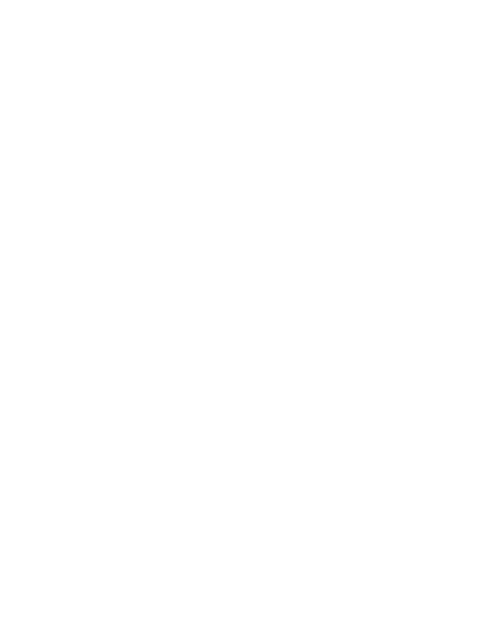 Procesar
Visualizar
Objetivos principales de los planes de estudios académicos para la Aceptación Universal
Introducir la internacionalización básica, incluidos Unicode, IDN y EAI.
Operacionalizar los casos de uso de la Aceptación Universal, es decir, aceptar, almacenar, procesar, validar y visualizar.
Aprender a utilizar las bibliotecas integradas para procesar Unicode e IDN.
Proporcionar conocimientos técnicos y habilidades sobre normas o RFC para IDN y EAI.
Elaborar casos de prueba y procedimientos para verificar la compatibilidad con la Aceptación Universal.
Consideraciones sobre el diseño curricular
Abarcar conocimientos teóricos, estándares y prácticas recomendadas.
Desarrollar competencias prácticas de programación.
Desarrollar módulos breves (microaprendizaje) para integrar conceptos clave en los cursos existentes:
Internacionalización mediante Unicode
Nombres de Dominio Internacionalizados
Internacionalización de las direcciones de correo electrónico
Distribuir los nuevos conceptos entre los cursos pertinentes.
Introducir un mínimo de nuevos cursos, solo centrados en temas más avanzados.
Módulos propuestos
Módulo-1: Fundamentos de la programación de Unicode
Módulo-2: Programación avanzada de Unicode
Módulo-3: Unicode en estructuras de datos y algoritmos
Módulo-4: Unicode en sistemas de gestión de bases de datos
Módulo-5: Introducción sobre Nombres de Dominio Internacionalizados (IDN)
Módulo-6: Programación con Nombres de Dominio Internacionalizados (IDN)
Módulo-7: Internacionalización de Direcciones de Correo Electrónico (EAI)
Módulo-8: Temas avanzados para nombres de dominio internacionalizados (IDN)
Módulo-9: Programación para la internacionalización de las direcciones de correo electrónico (EAI)
Módulo-10: Procesamiento de los IDN y la EAI en aplicaciones móviles
Módulo-11: Seguridad de los IDN
Módulo-12: Compatibilidad con Unicode, IDN y EAI en sistemas operativos
Módulo 1: Fundamentos de la programación de Unicode
Requisitos previos: Tipos de datos y representaciones de datos. Codificación ASCII. Entrada y salida ASCII. Archivos ASCII.

Introducción a los esquemas de codificación (ASCII, Unicode)
¿Por qué necesitamos Unicode? 
Tipos de datos de caracteres para puntos de código Unicode
Introducción a los cuadros de código Unicode
Procesamiento de cadenas de caracteres Unicode: creación, entrada y salida, concatenación.
Almacenamiento de datos Unicode en archivos con formato UTF8


Curso para integración: Fundamentos de Programación o Programación I.
Módulo 2: Programación avanzada de Unicode
Requisitos previos: Módulo 1

El modelo carácter-glifo: diferencia entre el procesamiento de la información textual y la visualización del texto
Visualización de texto: uso de motores de texto, fuentes, formadores de glifos
Normalización de cadenas de caracteres Unicode - NFC y NFD
Comparación de cadenas de caracteres Unicode
Introducción de cadenas de caracteres bidireccionales y con formas
Formato de visualización
Almacenamiento de archivos en orden de pulsación de teclas
Formadores de glifos
Unicode en otros formatos de archivo y su manejo: Manejo de Unicode en archivos JSON

Curso para integración: Programación avanzada o programación orientada a objetos.
Módulo 3: Unicode en estructuras de datos y algoritmos
Requisitos previos: Módulo 2, Matrices, Listas, Conjuntos, Colas, Árboles, Diccionarios, etc., Ordenación y Búsqueda.

Estructuras de datos utilizando cadenas de caracteres de idiomas locales en Unicode
Algoritmo de colación Unicode para la clasificación de cadenas de caracteres Unicode
Algunos de los algoritmos de ordenación más utilizados en estructuras de datos
Búsqueda en datos Unicode (Normalización + Clasificación)

Curso para integración: Estructuras de datos y algoritmos
Módulo 4: Unicode en sistemas de gestión de bases de datos
Requisitos previos: Módulo 3.

Indexación en columnas con caracteres Unicode
Restricciones de integridad basadas en columnas con caracteres Unicode (por ejemplo, para claves primarias y claves externas)
Consultas: expresiones regulares con caracteres Unicode
Almacenamiento de datos Unicode en bases de datos (crear, insertar y actualizar registros)

Curso para integración: Sistemas de gestión de bases de datos.
Módulo 5: Introducción sobre Nombres de Dominio Internacionalizados (IDN)
Requisitos previos: Módulo 2, Redes y protocolos, IP, Sistema de Nombres de Dominio (en ASCII). 

Introducción sobre la zona raíz: TLD, gTLD, ccTLD
¿Por qué necesitamos los IDN?
Nombres de dominio basados en Unicode: Etiqueta U
Necesidad de Etiquetas-A
Algoritmo Punycode (RFC 3492)
IDNA2003 y sus limitaciones
IDNA2008 
Limitaciones y protocolos en los IDN: FTP, HTTP, HTTPS
Comandos de solución de problemas de red con Etiquetas U: dig, traceroute, nslookup, etc.

Curso para integración: Comunicación de datos y redes informáticas.
Módulo 6: Programación con Nombres de Dominio Internacionalizados (IDN)
Requisitos previos: Módulo 5.

Implementación de IDNA2008 y exploración de bibliotecas compatibles en lenguajes de programación
Dificultades al utilizar IDNA2003 y cómo solucionarlas con IDNA2008  
Análisis de IDN TLD activos
https://data.iana.org/TLD/tlds-alpha-by-domain.txt 

Curso para integración: Comunicación de datos y redes informáticas.
Módulo 7: Temas avanzados para Nombres de Dominio Internacionalizados (IDN)
Requisitos previos: Módulo 6.

Limitaciones de IDNA2008
Introducción sobre Reglas para la Generación de Etiquetas (LGR)
Evolución de los formatos de las Reglas para la Generación de Etiquetas
Aplicaciones prácticas del formato basado en XML
Etiquetas variantes y su definición en las LGR

Curso para integración: Temas avanzados en IDN y Aceptación Universal.
Módulo 8: Internacionalización de Direcciones de Correo Electrónico (EAI)
Requisitos previos: Módulo 6.

Introducción y por qué necesitamos la Internacionalización de Direcciones de Correo Electrónico (EAI)
Almacenamiento de correo electrónico internacionalizado
Cambios en el protocolo de correo electrónico para la EAI
Consideraciones para nombres de buzón de correo que utilizan la EAI 

Curso para integración: Comunicación de datos y redes informáticas.
Módulo 9: Programación para la internacionalización de las direcciones de correo electrónico (EAI)
Requisitos previos: Módulo 7.

Manejo de caracteres UTF-8/no ASCII
Bibliotecas o API que manejan interacciones SMTP con compatibilidad con EAI
Análisis de direcciones de correo electrónico internacionalizadas
Envío y recepción de correos electrónicos
Definición del alcance de las funciones de la EAI

Curso para integración: Temas avanzados en IDN y Aceptación Universal.
Módulo 10: Procesamiento de los IDN y la EAI en aplicaciones móviles
Requisitos previos: Módulo 2, Módulo 6, Módulo 9.

Compatibilidad con el conjunto de caracteres Unicode
Diseño y representación de texto Unicode
Compatibilidad con Unicode en marcos de desarrollo de aplicaciones móviles
Aprovechamiento de ICU para texto bidireccional y códigos de escritura complejos 
Procesamiento de IDN en dispositivos móviles - bibliotecas relevantes
Procesamiento de EAI en dispositivos móviles - bibliotecas relevantes

Curso para integración: Desarrollo de aplicaciones móviles.
Módulo 11: Seguridad de los IDN
Requisitos previos: Módulo 2, Módulo 6.

Seguridad de Unicode
Mecanismos de seguridad de Unicode
Engaño de caracteres: Comprensión de las vulnerabilidades de seguridad en Unicode, IDN y DNS 
Mitigación del bloqueo de direcciones de EAI
Seguridad del DNS
Ataques homógrafos de ASCII
Phishing, spamming y explotación de IDN/EAI

Seguridad de los IDN
Más allá de la normalización de Unicode: desafíos de distinción visual y soluciones de LGR
Ataques homógrafos de IDN
Consideraciones de seguridad sobre las LGR y variantes

Curso para integración: Seguridad de computadoras.

.
Módulo 12: Compatibilidad de Unicode en sistemas operativos
Requisitos previos: Módulo 2.

¿Por qué necesitamos Unicode en los sistemas operativos?
Compatibilidad de los sistemas de archivos con Unicode
Funciones de manipulación de cadenas de caracteres Unicode, clasificación y ordenación en sistemas operativos
Ejemplos de funciones de manipulación de cadenas de caracteres Unicode realizadas por sistemas operativos
Manejo de nombres de archivo: distinción entre mayúsculas y minúsculas vs no distinción entre mayúsculas y minúsculas vs no distinción entre mayúsculas y minúsculas pero con preservación de mayúsculas y minúsculas
API Unicode para sistemas operativos

Curso para integración: Sistema operativo
Cursos afectados
Actualizaciones en cursos existentes:

Fundamentos de programación o Programación I
Programación avanzada o programación orientada a objetos
Estructuras de datos y algoritmos
Sistemas de gestión de bases de datos
Comunicación de datos y redes informáticas
Desarrollo de aplicaciones móviles
Seguridad de computadoras
Sistema operativo

Nuevo curso sugerido:

Temas avanzados en IDN y Aceptación Universal.
Recursos para apoyar la actualización curricular
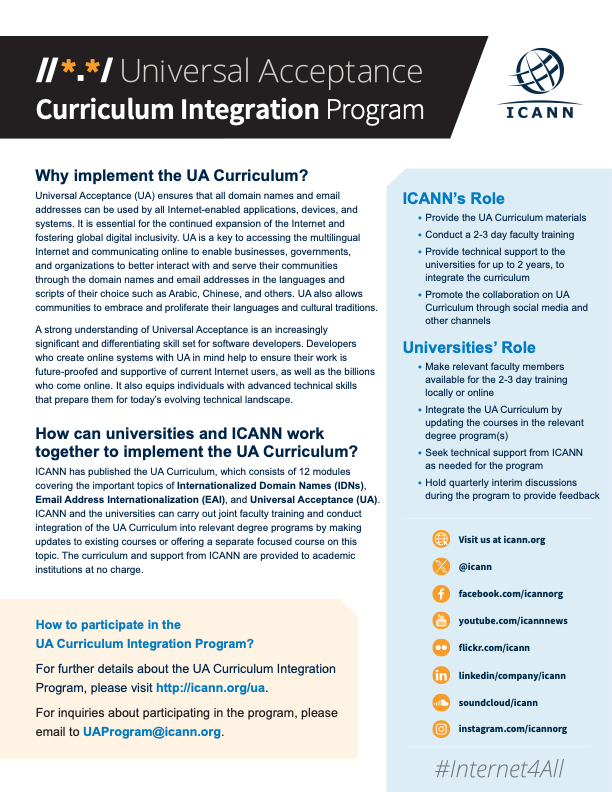 Módulos preliminares para el Plan de Estudios de Aceptación Universal.
Programa de Integración del Plan de Estudios de la UA de la ICANN

Participe en el Programa de Integración del Plan de Estudios de Aceptación Universal (previa solicitud y disponibilidad) – envíe un correo electrónico a UAProgram@icann.org para obtener más información
Participe con la ICANN – Programas de Becas y NextGen
El objetivo del Programa de Becas de la ICANN es fortalecer la diversidad del modelo de múltiples partes interesadas mediante la promoción de oportunidades para que las personas provenientes de comunidades desatendidas y subrepresentadas participen activamente en la comunidad de la ICANN.
Solicite la Beca de la ICANN para participar. 

La organización de la ICANN ha iniciado la búsqueda de la próxima generación de personas interesadas en ampliar su participación de forma activa en sus comunidades regionales y forjar el futuro de las políticas de Internet a nivel global. Cada día, se llevan a cabo actividades significativas dentro de la ICANN.  
Presente una solicitud para el Programa de NextGen de la ICANN para participar.
¡Participe en la Aceptación Universal!
Para obtener más información sobre la Aceptación Universal, envíe un correo electrónico a info@uasg.tech o UAProgram@icann.org 
Acceda a todos los documentos y materiales en los siguientes enlaces: https://uasg.tech y https://icann.org/ua.
Siga al UASG en las redes sociales y utilice la etiqueta #Internet4All
Información y acontecimientos recientes del Grupo Directivo sobre Aceptación Universal: www.uasg.tech
Twitter: @UASGTech
LinkedIn: https://www.linkedin.com/company/uasgtech/
Facebook: https://www.facebook.com/uasgtech/